The Role of Automated Categorization in E-Government Information Retrieval
Tanja Svarre & Marianne Lykke, Aalborg University, DK
ISKO conference, 8th of July, 2013.
Agenda
Background of the study
Theoretical framework
Research methods
Results
Summary and closing remarks
[Speaker Notes: I will start the presentation out by outlining the what has been investigated and why.
Next I will move on to accounting for the choice of and motivations for the research methods applied in the project. As the choice of research methods to a large extent is guided by theoretical standpoints, these will be accounted for here too. Next follows the findings and conclusions of the work.]
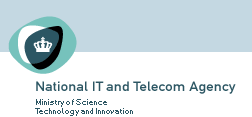 Background to the search test
Initiated and partially cofinanced by the Danish National IT and Telecom Agency
Purpose: To investigate how automatic assignment of metadata can contribute to the intention of increased efficiency and effectiveness in (Danish) e-government
Building on indexing/categorization:
Early Cranfield tests 

Categorization is helpful:
when  the query is vague, broad, general, or ambiguous 
when result rakings are deficient
(Käki, 2005)
in supporting exploratory searches
in understanding large search sets
(Kules & Shneiderman, 2004; 2005)
[Speaker Notes: Indexing:
Indexing have been measured and evaluated since the mid-1950es, beginning with Cranfield tests. The Cranfield tests compared controlled and uncontrolled indexing. Also comparisons have been made between manual/automated indexing, professional/author based/user based indexing. But the focus on particular domains have not been predominant in the evaluations. Here we are carrying out the test with the purpose of increasing our knowledge about the professional users of a specific domain, namely e-government. Specifically we test automated indexing, which is based on machine learning. 
Käki (2005) based on a longitudinal study with 16 university students, internet searches
Kules & Shneiderman: test on a web collection within government web pages with a mixture of students and professionals, but with general tasks.

Here we are investigating professional users in an e-government domain searching an intranet]
Research methods
Case study in the Danish Tax Authorities
Search test:
Controlled lab test
Comparison test
Professional users
Domain specific search tasks
Pre test questionnaire
Log data
Post search interview
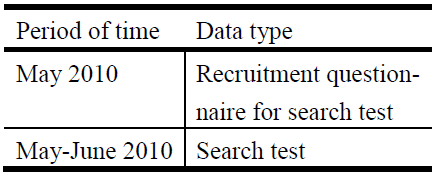 [Speaker Notes: The danish tax authority SKAT is the object of a case study.
In the search test a log file of the searches carried out comprises the quantitative data while sound recordings during searching and subsequent interviews were used to gain insight into the search moves carried out by the test persons.]
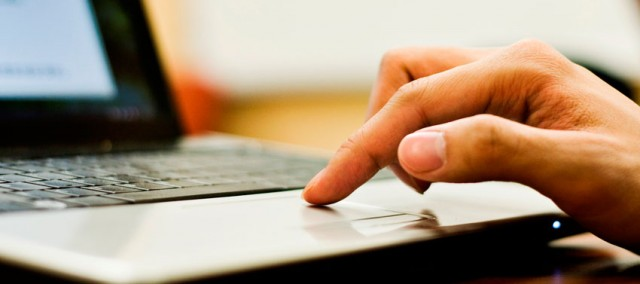 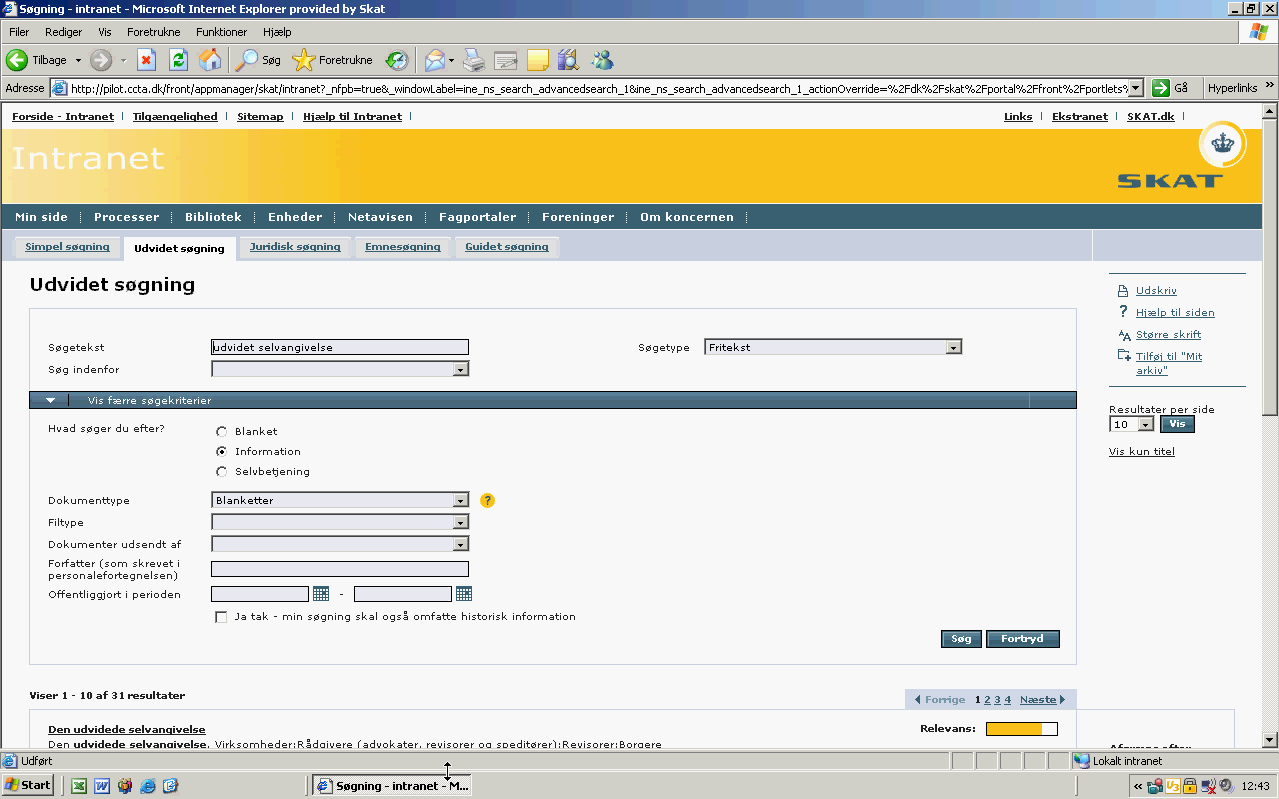 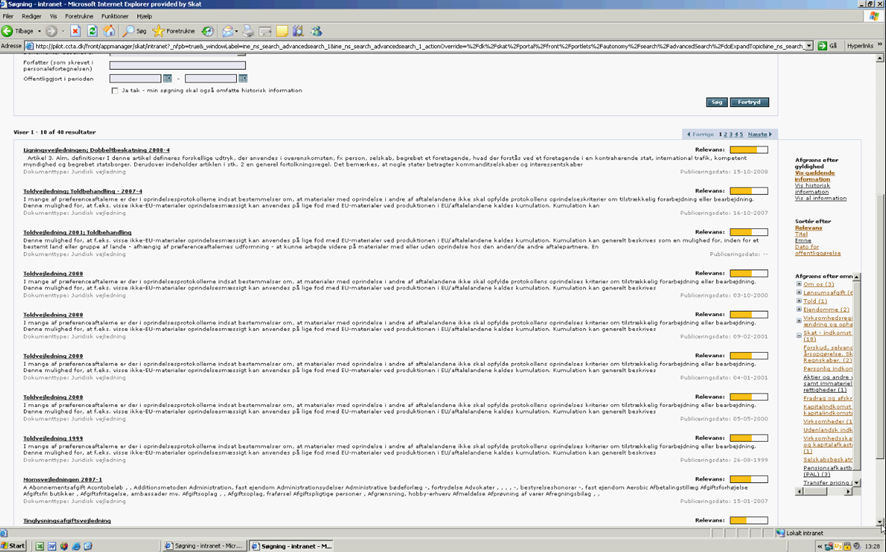 Data: Search test
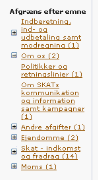 System characteristics:
Prototype of the corporate intranet
www.skat.dk content and internal information
2 search systems:
Free text indexing (SYSTEM A)
Categorization (SYSTEM B)
32 test persons
3 controlled and 1 natural search task per session, 2 tasks per system
[Speaker Notes: The search systems were CMS based and enriched with Autonomy’s search software IDOL
IDOL allows for full text retrieval which were the basis of system A, while IDOLs feature of automatic categorization were used in system B
For both systems, the search possibilities were restricted to:
The version were a preliminary version of the final version, containing approximately 188.000 documents, corresponding to about a quarter of the total number of documents in the running system at the time.
The test persons were recruited through a questionnaire in may 2010. The search test took place in may and june 2010.
At the time of the test a prototype of the system was used, because that was what was available. That means that the categorization was not fully developed. Further the employees was not familiar with the categorization functionalities at the time of the test. This has can be considered positive and negative for the outcome of the test. It is positive in the sense that all test participants have the same point of departure for their use, but negative in the sense that the lack of experience might affect the results.]
Search test: General findings
[Speaker Notes: The search test was carried out in a system not known to the test participants. This may very well be one reason for the at times surprising behaviour when using the test system. Other reasons count teething troubles in the test system and unsuitable query corrections. 
System A refer to the system applying free text indexing whereas system B refers to the system applying categorized overviews of search results.
The table reveals the general findings of the test, that is, the average scores across all 64 sessions of the search test in the two systems.]
Success at task level
At task level the success of the two systems differs
[Speaker Notes: The general findings differs when considered at task level
Ad 1: and vice versa for simulated tasks
Ad 2: succestabel s. 198. Whether this is due to the lack of experience with the system, general lack of search skills, unsuitable denominator for the search types, whole different reasons or a combination of the above remains unanswered. It is fair to assume, though, that lack of experience with the system had some effect.]
Task level results
[Speaker Notes: Table 4. Number of Queries in Sessions at Task Level (Averages)

Table 5. Number of Search Terms in Queries (Averages)]
Reformulations
System B (cat.) omissions
System B (cat.) omissions
Highly relevant documents are discovered before a category has been selected
Relevant documents are located while waiting for B (cat.) to categorize search results
Categorization is not relevant when few documents are retrieved
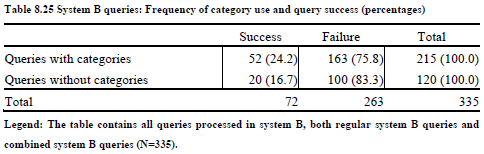 [Speaker Notes: The search test revealed that the test persons at times omitted categorizing search results in system B.
Three circumstances led to system B omissions, namely:]
Summary
Categorization is useful:
When employees do not posess extensive knowledge about the task at hand
In offering new perspectives on the composition of a qury
In understanding facets of queries
When task knowledge is present, categorization is used to support the assumptions of a correct search
[Speaker Notes: Ad 3: the test should be carried out with natural search tasks in order to get a better impressions of the functionality in relation to a real setting.
In general]
Summary
Categorization is omitted when:
Search results are limited
When relevant documents are ranked at the top of the results
National IT & Telecom Agency: Findings
The participants start out with free text indexing and supplement with the other when necessary
The indexing methods compared are complementary
To meet the variety of information needs several indexing me-thods should be representedsimultaneously
[Speaker Notes: Ad 1: The 
Ad 3: Today we do not need to have just one method represented in information systems. More could and should be represented in order to support individual users’ search styles. Even though the search test was carried out with employees with a very good insight into the topics of their organization, they are subject specialists searching in highly specialized collections, but they are also challenged with information needs, that they are less familiar with. If the reduced possibilities for memorizing the legal basis due to the development of their work tasks is taken into account, one way of supporting users in finding relevant answers is to provide complementary indexing.]
Thank you for your attention!
?